Secretaria Estadual de Saúde
Coordenadoria de Atenção à Saúde
Subcoordenadoria de Redes de Atenção à Saúde
Rede de Atenção Psicossocial - RAPS
Rede de Urgência e Emergência - RUE
Documentos Orientadores na atenção à crise em saúde mental
Atendimento à crise de sofrimento psíquico
O objetivo do acolhimento das pessoas com sofrimento ou transtorno mental, incluindo aquelas com necessidades decorrentes do uso de substâncias psicoativas (SPA), nos pontos de atenção da Rede de Urgência e Emergência (RUE), é promover a estabilização do quadro de crise grave, ainda não contornado, de modo que este não necessite de uma internação hospitalar em leito de saúde mental ou em hospital psiquiátrico especializado.
Atendimento à crise de sofrimento psíquico
O atendimento a crises e/ou urgências e emergências de sofrimento psíquico deve buscar a superação da fragmentação das ações de saúde mental, garantindo  atenção à saúde de modo compartilhado, psicossocial e integral em acordo com os princípios do SUS e da Reforma Psiquiátrica,
Atenção à crise não se trata do atendimento numa lógica puramente medicamentosa, mas no acolhimento  através da escuta qualificada do paciente e da família ou acompanhante, da  responsabilidade na produção de vínculo, e na corresponsabilização do cuidado.
Fluxo e nota técnica no atendimento de urgência e emergência em saúde mental
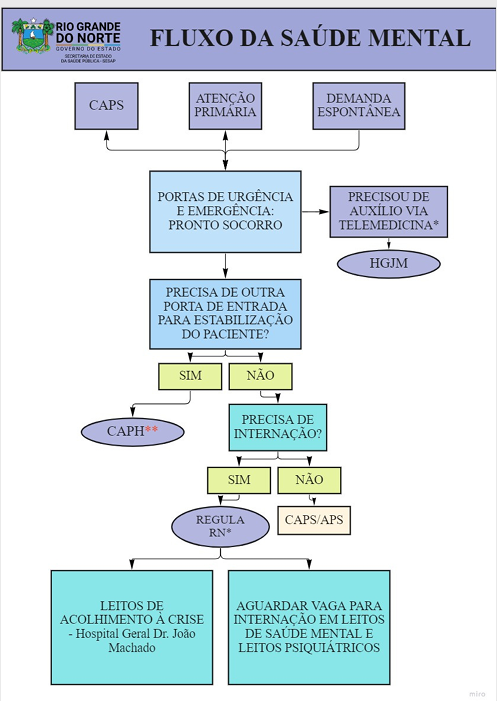 1) USUÁRIO PODERÁ SER REGULADO 
PARA OUTRA PORTA DE URGÊNCIA E EMERGÊNCIA

2)USUÁRIO COM NECESSIDADE DE INTERNAÇÃO
 TERÁ VAGA SOLICITADA ATRAVÉS DO SISTEMA 
REGULA RN

3) ENCAMINHAMENTOS AOS LEITOS DE 
ATENDIMENTO À CRISE DO HGJM

4)ESTABILIZAÇÃO DO PACIENTE NA URGÊNCIA
 E ARTICULAÇÃO COM OUTROS PONTOS DE ATENÇÃO 
DA RAPS

5) INTERNAÇÃO COMPULSÓRIA
Não foi possível a estabilização na porta de urgência - 
seguir critérios para a internação 	inserir no Regula RN
Não foi possível a estabilização e há urgência 
de internação        HGJM
Foi possível a estabilização 	articulação com 
CAPS, APS e outros pontos da RAPS
Atendimento e fluxo:
Vale destacar que, o lugar do cuidado em saúde mental na atenção à crise deverá se dar no território, sobretudo, nos CAPS. Quando necessário o atendimento na rede de urgência e emergência ou a internação nos leitos de saúde mental, não há uma desresponsabilização dos CAPS nesse cuidado.
Atendimento e fluxo:
A UPA ou outra porta de urgência e emergência que acolher o usuário precisa identificar se o mesmo realiza acompanhamento em Centro de Atenção Psicossocial (CAPS), de forma que esse serviço seja acionado para o compartilhamento da responsabilidade (inclusive sobre a evolução do caso que pode receber alta ou ser encaminhado para outro ponto de atenção). Especificamente, quando a ocorrência for durante o período noturno, feriado ou fim de semana e ainda não houver vinculação do usuário a nenhum CAPS, a orientação é que no período seguinte seja acionado e discutido com o serviço de referência no território do paciente. 
Caso não exista CAPS de referência em seu território, deve ser feita a articulação com a atenção primária em saúde. Onde quer que o usuário seja acolhido, deve-se institucionalmente articular os demais pontos de atenção da rede necessários para responder às necessidades, evitando ações imediatistas, descontextualizadas, fragmentadas e, por consequência, equivocadas.
HGJM
Teleatendimento
Critérios para encaminhamento aos leitos de atendimento à crise no HGJM: 
O paciente com quadro de agitação psicomotora extrema com risco de auto e/ou heteroagressividade importantes, que sejam refratários às medidas disponíveis no local (medicações para agitação psicomotora - conforme protocolo descrito abaixo), e pacientes que correm risco a sua integridade física ou de morte em função de mobilização social devido a repercussão na população da atitude cometida durante à crise. Por exemplo, pacientes em valência social com risco de linchamento, atentado contra própria vida ou de outrem com uso de arma de fogo ou branca, atear fogo em si e/ou no ambiente.
Critérios de acesso aos leitos de atendimento à crise no HGJM
Caráter excepcional,
Via Regula,
Esses leitos estão reservados para dar celeridade de internação nos casos de maior gravidade,
Após inserção no Regula RN deverá ser feito contato com o médico do HGJM, com a devida discussão de caso, cabendo a este sinalizar no sistema que o paciente em específico necessita ser recebido no leito de estabilização do HGJM. Quando o usuário tiver indicação de aceite no sistema, o município poderá solicitar o transporte adequado para realizar a transferência.
Considerações do atendimento do SAMU e acesso aos leitos de atendimento à crise do HGJM:
O SAMU deve conduzir o paciente  a uma porta de urgência e emergência para depois ser encaminhado ao leito com base em estabilização e avaliação do pronto atendimento. No caso do HGJM não há pronto atendimento. 
Considerando as modalidade de Unidade móvel: 
O SAMU na modalidade de suporte básico (USB), por terem  limitações estruturais e de atribuição, não conseguem realizar o protocolo de contenção química devido à ausência do médico. Dessa forma, é necessário a utilização da porta de urgência. 
Já na modalidade de Suporte Avançado (USA) do SAMU, que possui a presença do médico, existe a possibilidade de estabilizar os pacientes atendidos através da aplicação do protocolo de contenção química. E, sendo realizado o atendimento adequado, na sequência, o paciente é transportado para a porta de urgência de sua referência (pronto atendimentos e UPAS).
PROTOCOLO DA ATENÇÃO DA RUE À PESSOA COM TRANSTORNO MENTAL OU SOFRIMENTO PSÍQUICO:
Objetivo Geral:
Colaborar para a orientação aos serviços e suas equipes que prestem atenção de urgência e emergência em saúde mental acerca da organização do atendimento às pessoas em crise intensa de sofrimento psíquico, auxiliando na compreensão de perfis de atendimento e condução técnica qualificada.
PROTOCOLO DA ATENÇÃO DA RUE À PESSOA COM TRANSTORNO MENTAL OU SOFRIMENTO PSÍQUICO:
OBJETIVOS ESPECÍFICOS
Estabelecer elementos de referência para a organização do fluxo de acesso aos serviços de urgência e emergência para a saúde mental, assim como alta e encaminhamentos dos pacientes atendidos;
Estabelecer protocolo de abordagem da crise com avaliação e classificação de risco;
Estabelecer minimamente protocolos técnicos com diretrizes de procedimentos, estabelecimento de competências e responsabilidades dos serviços de urgência e emergência no acolhimento e atendimento às pessoas em crise intensa de sofrimento psíquico;	
Incentivar a elaboração de protocolos clínicos para abordagem das crises de intenso sofrimento psíquico com  intervenção verbal, tranquilização medicamentosa, continência/contenção e de cuidado/handover.
PROTOCOLO DA ATENÇÃO DA RUE À PESSOA COM TRANSTORNO MENTAL OU SOFRIMENTO PSÍQUICO:
Definir protocolos de alta, encaminhamento e de transferência do paciente;
Orientar cumprimento de esquema de retaguarda e apoio matricial de cada serviço de urgência e emergência em saúde mental;
Resguardar a integralidade física, psíquica e moral dos pacientes e da família e consolidar a atuação integrada com a rede e o território;
Normatizar o atendimento humanizado aos usuários da Rede de Atenção Psicossocial (RAPS) na Rede de Urgência e Emergência (RUE) do estado do Rio Grande do Norte;
Qualificar o acesso ao recurso necessário de forma eficiente e eficaz.
Protocolo de atendimento:
Procedimento de Acolhimento
Manejo não farmacológico:
1)Descalonamento: procedimento de tentativa de continência verbal ou pela palavra da crise do paciente,
2)Imobilização/ contenção física manual: é utilizada para segurar, conduzir e restringir os movimentos físicos do paciente sem utilizar nenhum dispositivo mecânico, apenas técnicas manuais. Para que a técnica seja aplicada de forma adequada é preciso que a equipe esteja devidamente capacitada e treinada;
3) Contenção física mecânica
Manejo Farmacológico
O objetivo da medicação por causa de agitação psicomotora, deve ser acalmar o paciente.
 Se a pessoa que receber o medicamento tiver capacidade para colaborar, ela deverá ser envolvida no processo de escolha, da forma que for possível.
Quando a crise que motivou o atendimento da pessoa com transtorno mental ou sofrimento psíquico, incluindo aquela com necessidades decorrentes do uso de substâncias psicoativas (SPA) tiver como causa a falta de medicação, é preciso verificar se está havendo dificuldade de acesso ou falta do medicamento onde deveria ser fornecido.
Nesse caso, a Unidade de Pronto Atendimento deve proceder priorizando as medidas de estabilização do paciente, porém não exercer apenas a  renovação de prescrição de medicação psicotrópica. Assim sendo, é necessário informar a APS do território de residência da pessoa.
Manejo Farmacológico
Esquemas de medicação via oral (agitação leve / paciente cooperativo):
1- Diazepam 10mg, 01(um) a 02 (dois) comprimidos VO, pode repetir após 60 (sessenta) minutos se não houver melhora. Ideal para pacientes levemente agitados e ansiosos.
2- Haloperidol 5mg 01(um) comprimido. VO associado a Diazepam 10mg, 01(um) a 02(dois) comprimidos VO. Ideal para pacientes com psicose (alucinações e delírios ) com agitação leve. 
3- Clorpromazina 25mg ou 100mg, VO, para pacientes que não tolerem o haloperidol.
4- Se o serviço tiver disponível: Olanzapina 10mg 01(um) comprimido VO seria uma boa opção também.
Manejo Farmacológico
Esquemas de medicação intramuscular (agitação intensa/não cooperativo)
1- Haloperidol 5mg/ml, 01(uma) ampola IM junto com Prometazina 25mg/ml, 01(uma) ampola IM. Pode ser repetido em até 60 (sessenta) minutos, máximo 3(três) vezes. Em idosos e adolescentes, sugerimos iniciar com meia ampola de cada, pois são mais suscetíveis aos efeitos colaterais. 
2- Haloperidol 5mg/ml, 01(uma) ampola IM junto com meia ampola de Midazolam 5mg/ml (1,5ml-7,5mg), na mesma seringa. Pode ser repetido em até 60 (sessenta) minutos, máximo 3 vezes. Em idosos e adolescentes, sugerimos iniciar com meia ampola de haloperidol.
3- Clorpromazina 5mg/ml - ampola 5ml - de 2,5 a 5ml IM. Neste caso seria como segunda opção, por falta das medicações descritas nos itens 1 e 2, ausência de resposta aos itens 1 e 2 ou pacientes que não toleram o haloperidol (sintomas extrapiramidais). Cuidado com hipotensão, evitar em pessoas com cardiopatia grave e em idosos.
Obs: se a agitação se der por causa de estado confusional agudo, evitar benzodiazepínico, optar por haloperidol VO ou injetável (meia a 01 ampola).
Agenda para implementação e efetivação dos documentos orientadores:
Publicação e Divulgação do Fluxo, Nota e Protocolo para as 8 regiões de saúde
Colegiado com os Grupos Condutores Regionais e Estadual de Saúde Mental (pauta: discussão do fluxo e apresentação diretriz de construção  dos Planos de Ação Regional de saúde mental, fóruns de saúde mental)
Apresentação dos documentos orientadores no colegiado dos Hospitais Regionais
Qualificação dos reguladores e médicos
Visita às regiões de saúde - Hospitais Regionais
Obrigada
Realizados
Reunião que ocorreu com o Hospital Severino Lopes

Qualificação: Atenção Psicossocial à crise

Apresentação dos documentos orientadores no COSEMS